Housing & Community Affairs Committee
Agenda Items
October 15, 2019
HCDD Agenda
I.  	Call to Order/Welcome
II.  	Public Services, Melody Barr
III. 	Multifamily/Public Facilities, Ray Miller
IV.	Single Family, Anderson Stoute
V.	Real Estate, Rupa Sen
VI.	Planning & Grants Management, Derek Sellers 
VII.	Disaster Recovery, Tom McCasland
VIII.	Public Comments
IX.	Director’s Comments, Tom McCasland
Item II.a. – PUBLIC SERVICESAvenue 360(All Districts)
A first amendment to extend a contract with Houston Area Community Services dba Avenue 360 (HACS) to November 30, 2020 and provide up to $3,672,845.00 in Housing Opportunities for Persons with AIDS (HOPWA) funding for the following:

Tenant-Based Rental Assistance (TBRA) with supportive services.

Short-Term Rent, Mortgage, and Utility Assistance (STRMUA) with supportive services.

Permanent Housing Placement Services (PHPS), and 

Operation of a transitional medical respite facility (Operations).
Item II.a. – PUBLIC SERVICESAvenue 360(All Districts)
HACS will provide TBRA, STRMU, respite care, and supportive services to a minimum of 642 low-income households as follows: (1) TBRA for 297 households; (2) STRMUA for 218 households; (3) PHPS for 82 households; and (4) Operations 45.  HOPWA funds represent 52% of the cost of this program.
Item II.b. – PUBLIC SERVICESCatholic Charities(District C)
A first amendment to extend a contract with Catholic Charities of the Archdiocese of Galveston-Houston and providing up to $1,231,216.98 in HOPWA funds for housing and supportive services to individuals and families living with HIV and AIDS to include:  

Tenant-Based Rental Assistance (TBRA) Program with supportive services to 45 households; 

Short-Term Rent, Mortgage, and Utility Assistance (STRMUA) Program with supportive services to 85 households; and

Permanent Housing Placement Services to 20 households (PHPS).
Item II.b. – PUBLIC SERVICESCatholic Charities(District C)
Catholic Charities will provide housing assistance and supportive services to approximately 150 low-income households. The agency’s AIDS Ministry is a holistic program providing case management, as well as housing and financial assistance for persons affected by HIV/AIDS.
Item II.c. – PUBLIC SERVICESHouston SRO Corporation(District D)
A first contract amendment between the City of Houston and Houston SRO Housing Corporation, providing $212,797.90 of federal HOPWA funds for a community residence with supportive services for a minimum of 34 very-low income households affected by HIV/AIDS.

Supportive services include comprehensive case management and referrals for general health services, job training and placement, mental health and substance abuse counseling. 

Operating costs include, but are not limited to property management, utilities, and property insurance.
Item II.c. – PUBLIC SERVICESHouston SRO Corporation(District D)
HCDD conducted a Request for Proposal (RFP) for Public Services contracts for fiscal year 2019 with a one-year renewal option for fiscal year 2020. Houston SRO was one of the agencies selected. This first contract amendment will provide funding through November 30, 2020.
Item II.d. – PUBLIC SERVICESSEARCH Homeless Services Program(All Districts)
A first contract amendment with SEARCH Homeless Services, Inc., for up to $750,000.00 in Homeless Housing Services Program (HHSP) and Tax Increment Reinvestment Zones (TIRZ) funds to serve 1,675 homeless Houstonians. 

The Mobile Outreach team provides interventions, assessments and referrals to services for homeless persons living on the streets.

The Welcome Center is a day shelter and point of entry for services facilitating employment, housing and self-sufficiency.  

The Housing Case Management program provides housing and supportive services on a long-term basis to formerly homeless clients.
Item II.d. – PUBLIC SERVICESSEARCH Homeless Services Program(All Districts)
HCDD conducted a Request for Proposals (RFP) for Public Services contracts for fiscal year 2019 with a one-year renewal option for fiscal year 2020. SEARCH was one of the agencies selected and has received funding through the City of Houston since 1996.
Item II.e. – PUBLIC SERVICESHouston Housing Authority(All Districts)
A Second Contract Amendment with the Houston Housing Authority, providing a 12-month extension and up to $2,863,000.00 in HOME Tenant Based Rental Assistance (TBRA) funds, Homeless Housing and Service Program (HHSP) and Tax Increment Reinvestment Zones (TIRZ) funds through the Financial Assistance Intermediary (FAI). 

This funding will help up to 200 homeless Houstonians move into permanent housing through the following services: 

Management of the Houston/Harris County Continuum of Care Rapid Rehousing Collaborative financial assistance funds, and 

Operation of direct rental and utility assistance to a minimum of 200 chronic or near chronic homeless clients.
Item II.e. – PUBLIC SERVICESHouston Housing Authority(All Districts)
The City is providing less than 59% of the budget for this program with the remaining 41% from other federal funding sources. This second contract amendment provides funding through December 31, 2020. 

Support services, including case management, will be provided to everyone served through The Way Home program.
Item II.f. – PUBLIC SERVICESSEARCH House of Tiny Treasures(District I)
A first contract amendment with SEARCH Homeless Services for up to $132,579.00 for SEARCH’s Foshee Family House of Tiny Treasures, an early development childcare facility for families living with HIV.

This program will provide developmentally appropriate child care services to a minimum of 16 homeless and formerly homeless households living with HIV. 

Supportive services include case management, transportation, counseling for the caregiver, child therapy as needed, and referral services in support of basic and emotional needs.
Item II.f. – PUBLIC SERVICESSEARCH House of Tiny Treasures(District I)
The first contract amendment will provide funding for a 12-month period through November 30, 2020. 

The City provides 42% of the budget for this program, while the remaining 58% is provided by other sources. 

SEARCH has received funding through the City of Houston for various contracts since 1996.
Item III.a. – PUBLIC FACILITIESEdison Arts Foundation(District K)
Approval of a contract with the Edison Arts Foundation, providing $2,610,000.00 in CDBG entitlement funds for the acquisition of 7100 W. Fuqua, site of the proposed Edison Performing Arts Center (EPAC).  

The financing for the project will be divided into two tranches: 

Tranche I of this project ($2.6 million) will fund the acquisition of the property, support tenant relocation, finance soft-costs, and partial demolition of the property.

Tranche II of the project ($3.5 million) will finance the redevelopment of the property to be submitted to council at a later date.
Item III.a. – PUBLIC FACILITIESEdison Arts Foundation(District K)
In the event the requirements outlined in the grant agreement are not met, HCDD will finance the demolition of the building to benefit the community by fulfilling the national objective of reducing slum and blight on a spot basis.
Item III.b. – PUBLIC FACILITIESHarvey Buyout Program Guidelines (All Districts)
Approval of an ordinance adopting guidelines for the Harvey Buyout Program, funded with $40,800,000.00 in CDBG-DR 2017 funds from the GLO. 

Proposed sites will be selected internally by HCDD and Houston Public Works (HPW) based on the following preferences: 

Properties affected by Hurricane Harvey 
Properties located in a Floodway and/or Floodplain 
Properties with repetitive flood loss from 2015-2017
Properties located adjacent to an HPW flood mitigation project
Item III.b. – PUBLIC FACILITIESHarvey Buyout Program Guidelines (All Districts)
Eligible Harvey Buyout Program activities and costs include the following: 

Acquisition of existing properties, land and soft costs directly related to acquisition.

Relocation of owner-occupants and/or tenants from vulnerable areas. 

Clearance and demolition of structures.

This program activity is pending approval from the GLO.
Item IV. – SINGLE FAMILYDownpayment Assistance Program(All Districts)
Approval of an allocation of $750,000.00 in TIRZ funds for down payment and closing cost assistance through the Homebuyer Assistance Program (HAP), to increase homeownership opportunities for low-to-moderate income homebuyers with Hurricane Harvey recovery funding. 

This request is being made to resolve a funding discrepancy between the City and the Texas General Land Office (GLO) regarding technicalities of applicant eligibility.  

HCDD will make every effort to secure full reimbursement for all households served through Harvey funding from the GLO.
Item V. – REAL ESTATE (Single Family)1100 Frawley (District H)
HCDD is interested in acquiring 5,000 square feet of land located at 1100 Frawley Street through a Memorandum of Understanding with HPW.

The intended use is to create owner occupied Single Family affordable housing under the New Home Development Program and supplement an additional tract in the area to be acquired by HCDD.

In addition, since Near Northside already owns units in the area owned by City/HCDD, this site will enhance the density of single family homes in the area.
Item V. – REAL ESTATE (Single Family)1100 Frawley (District H)
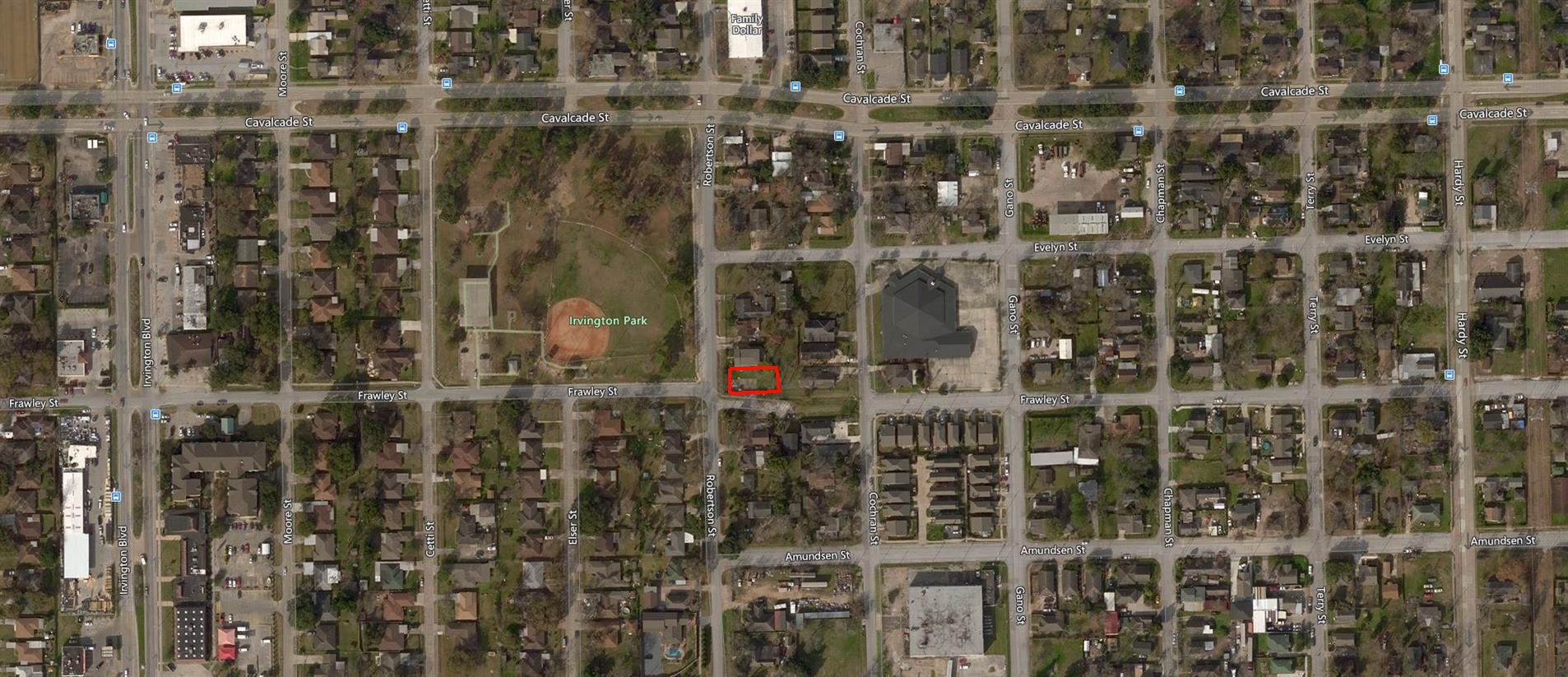 The property is located east of Airline Drive, south of the 610 North Loop, west of the Hardy Toll Road and north of Quitman Street.
Item VI. – REAL ESTATE (Single Family)1100 Frawley (District H)
The purchase price is $120,000.00, per the appraised value. 

Additional costs will be incurred related to due diligence, post maintenance and closing costs in the amount of $30,000.00. 

HCDD proposes to fund the full development cost.
Item VI. – PLANNING & GRANTS MANAGEMENTSubstantial Amendment (All Districts)
HCDD recommends Council approval of three (3) Substantial Amendments. Per HUD’s Citizen Participation Plan regulations, the City is required to amend components of its Consolidated Plan/Annual Action Plan when: 

A reallocation of funds increases or decreases the budget by more than 25%

A new activity is added or deleted, and 

The scope of an activity changes.
Item VI. – PLANNING & GRANTS MANAGEMENTSubstantial Amendment (All Districts)
1. HCDD is proposing to reallocate $2,400,000.00 in HOME Investment Partnerships Program funds from Multifamily Development activities to Tenant Based Rental Assistance activities.
Item VI. – PLANNING & GRANTS MANAGEMENTSubstantial Amendment (All Districts)
2. HCDD is proposing to transfer $1,390,000.00 in Community Development Block Grant (CDBG) Program Year 2019 Funds from Public Facilities activities to Economic Development activities.
Item VI. – PLANNING & GRANTS MANAGEMENTSubstantial Amendment (All Districts)
3. HCDD is proposing to create a new activity of Clearance in PY 2019 for acquisition, demolition and clearance. In addition, we will reallocate $2,610,000.00 in funding from Public Facilities activities to Clearance.
Item VII. – DISASTER RECOVERYHoAP Lien Modification(All Districts)
HCDD recommends Council approval to modify the lien requirements for assistance provided through the Harvey Homeowner Assistance Program (HoAP). Assistance will be provided in the form of either a grant or a zero-interest forgivable loan as follows:

Assistance amounts of $20,000.00 or less will be considered a grant.

Assistance amounts from $20,001.00 to $80,000.00 will have a three (3) year unsecured compliance period.

Assistance amounts of $80,001.00 and up will have a 20 year compliance period secured by a lien.
Questions
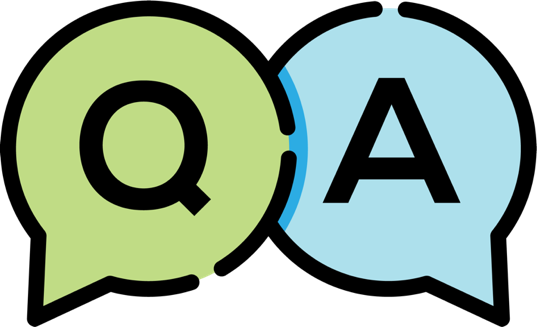 PROGRAM REPORTING and DIRECTOR’S COMMENTS
Hardy Yards Apartment Homes
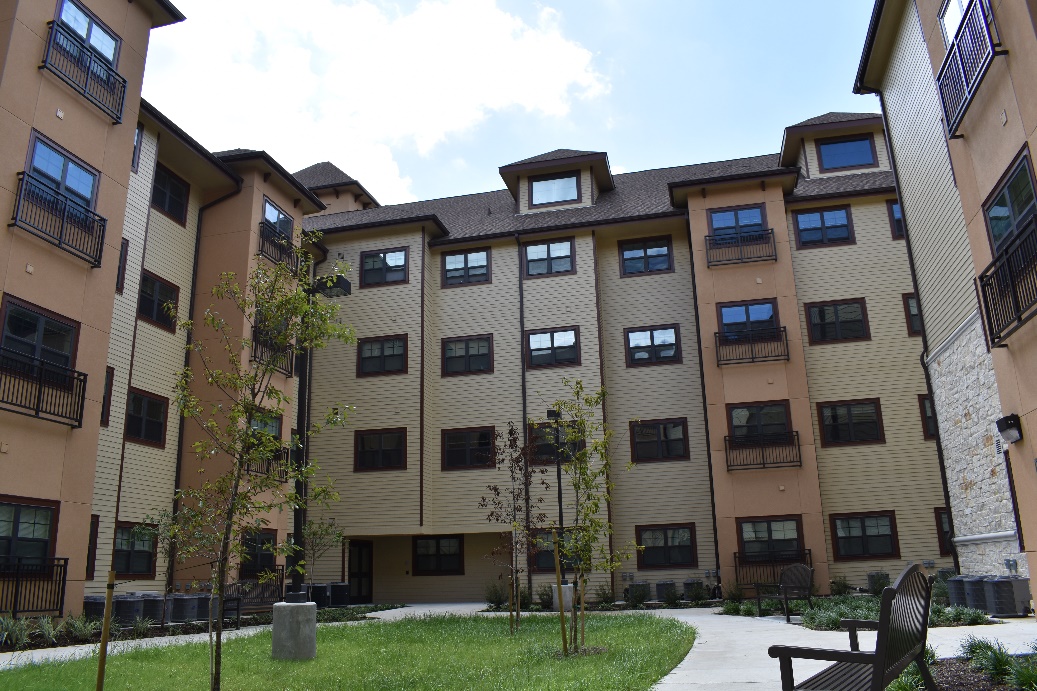 Grand Opening
Friday, September 27, 2019
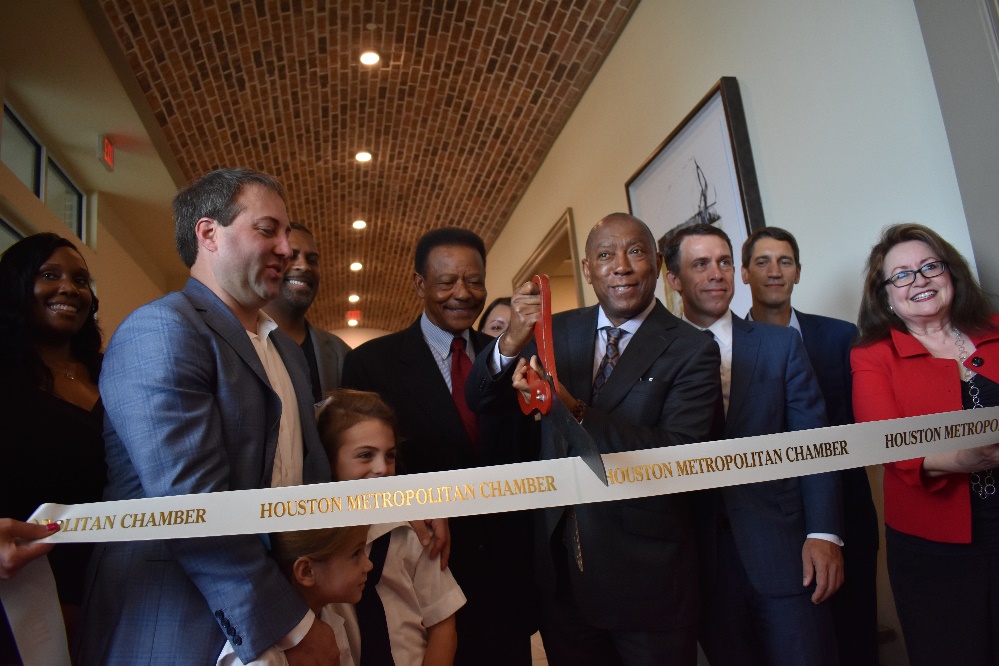 179 Affordable Units 
171 Market Rate Units
350 Total Units
Hardy Yards Apartment Homes
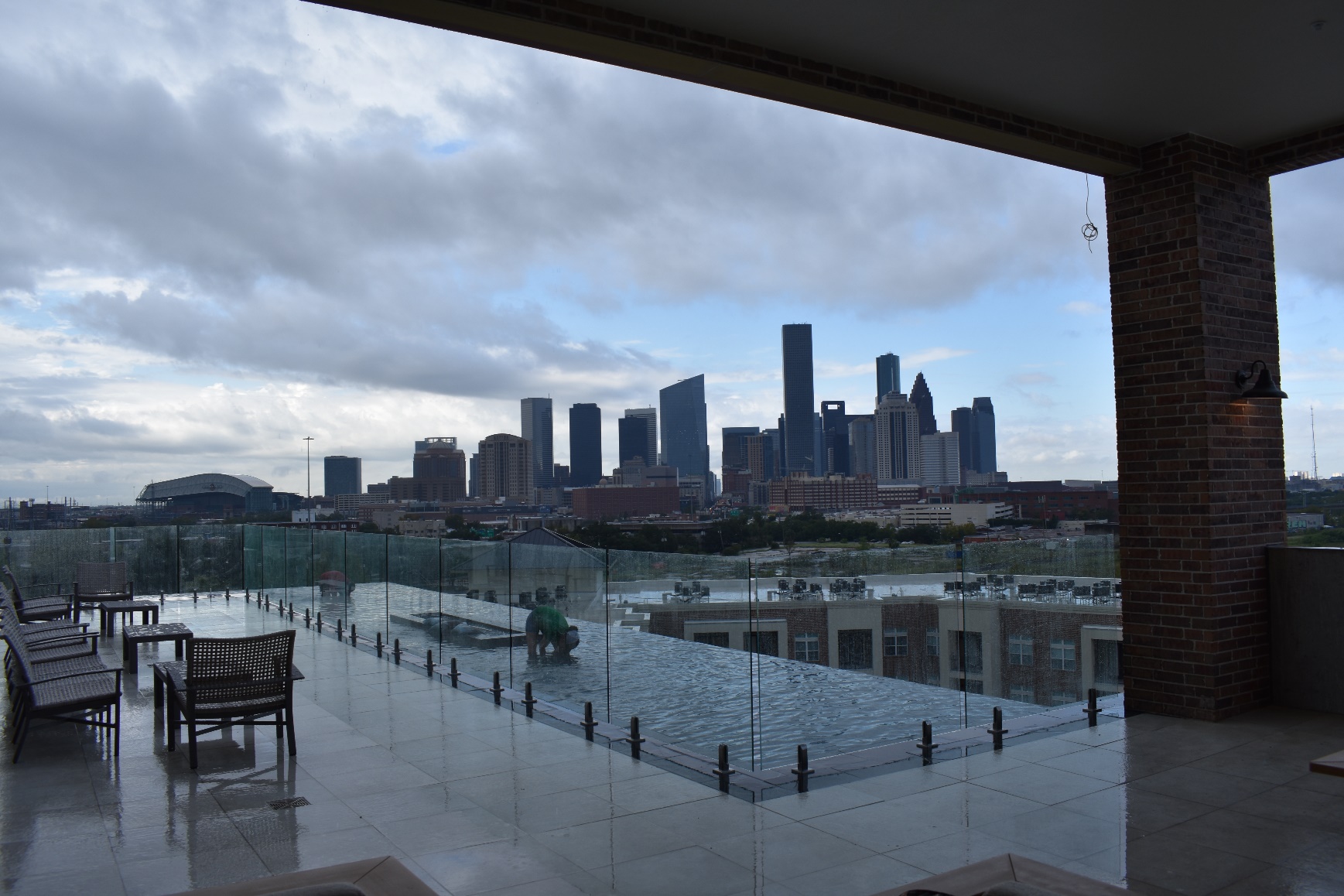 HUD Tour of HCDD Projects
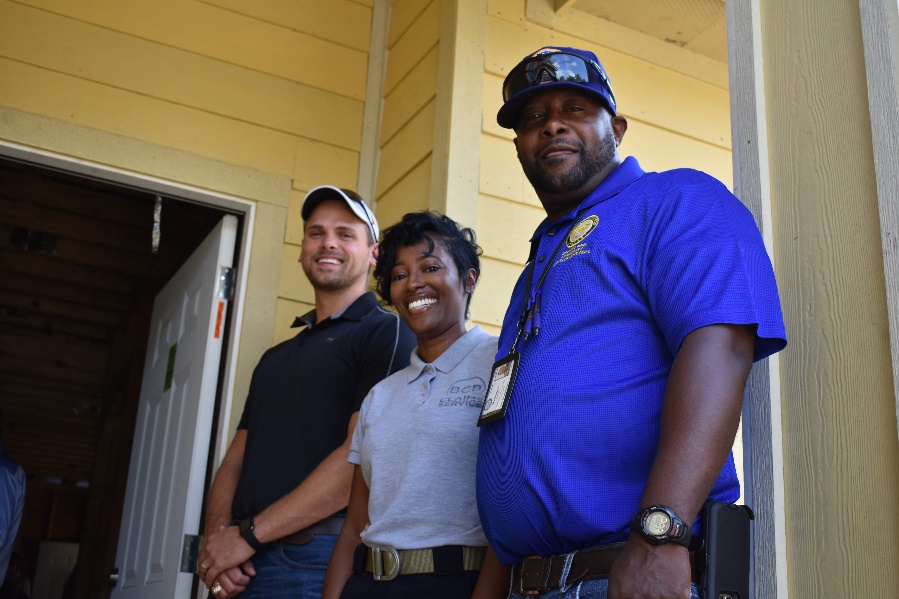 Single Family Home Repair Program
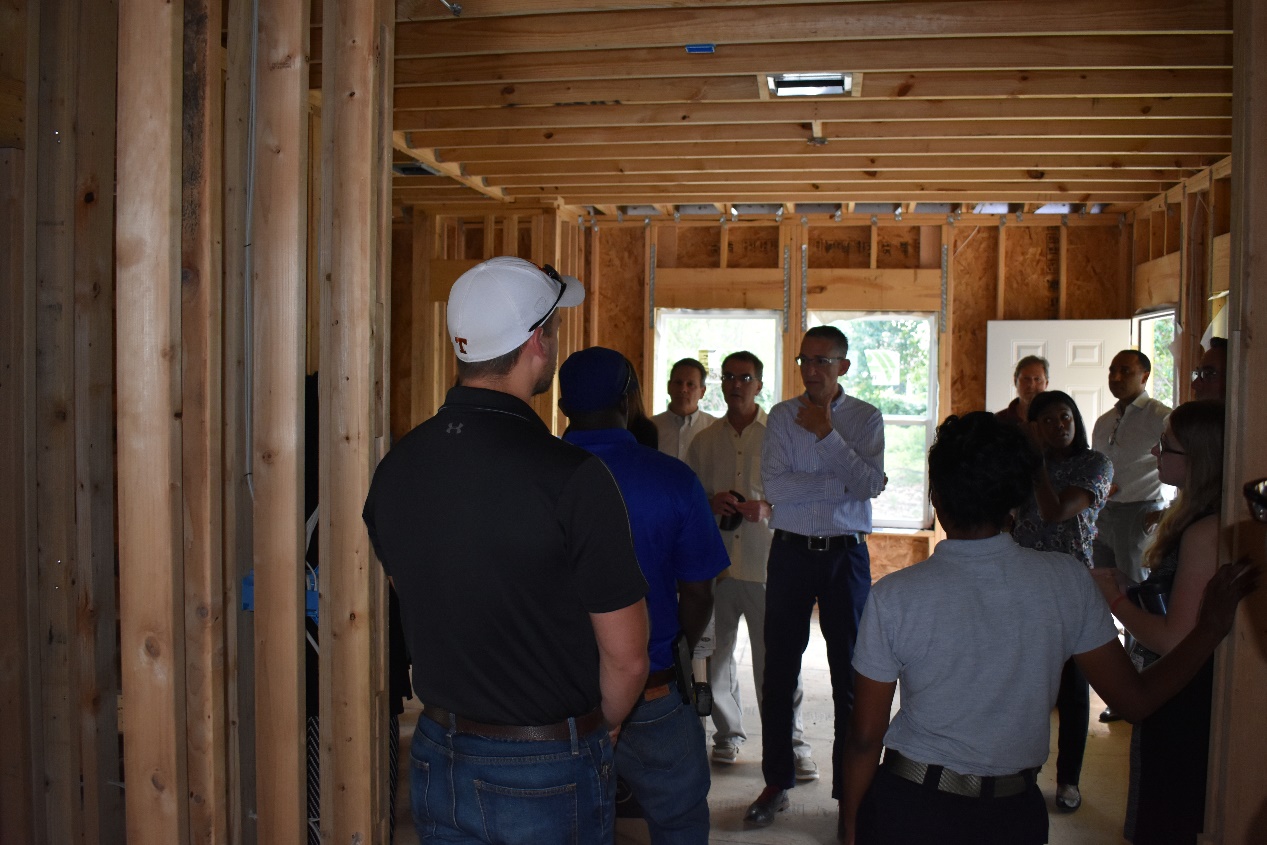 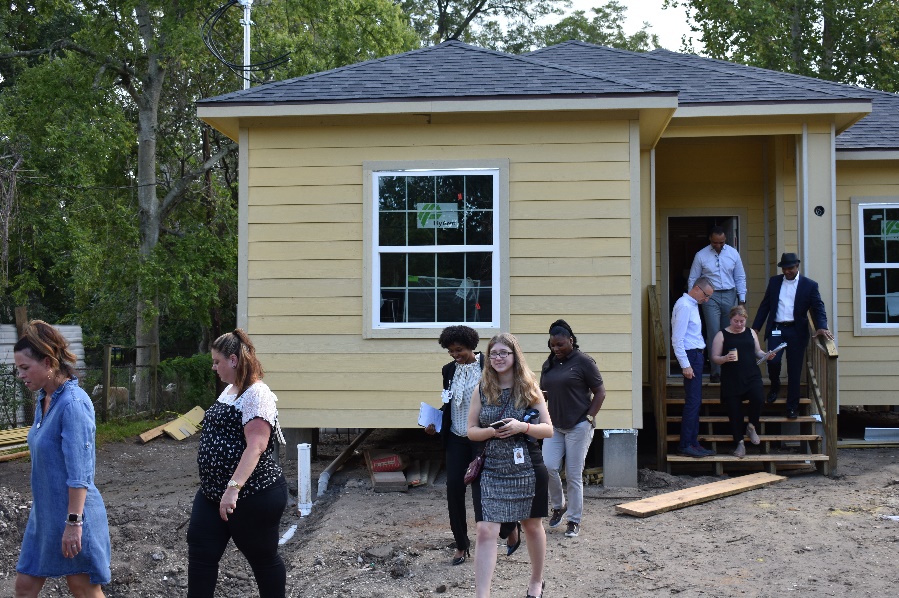 HUD Tour of HCDD Projects
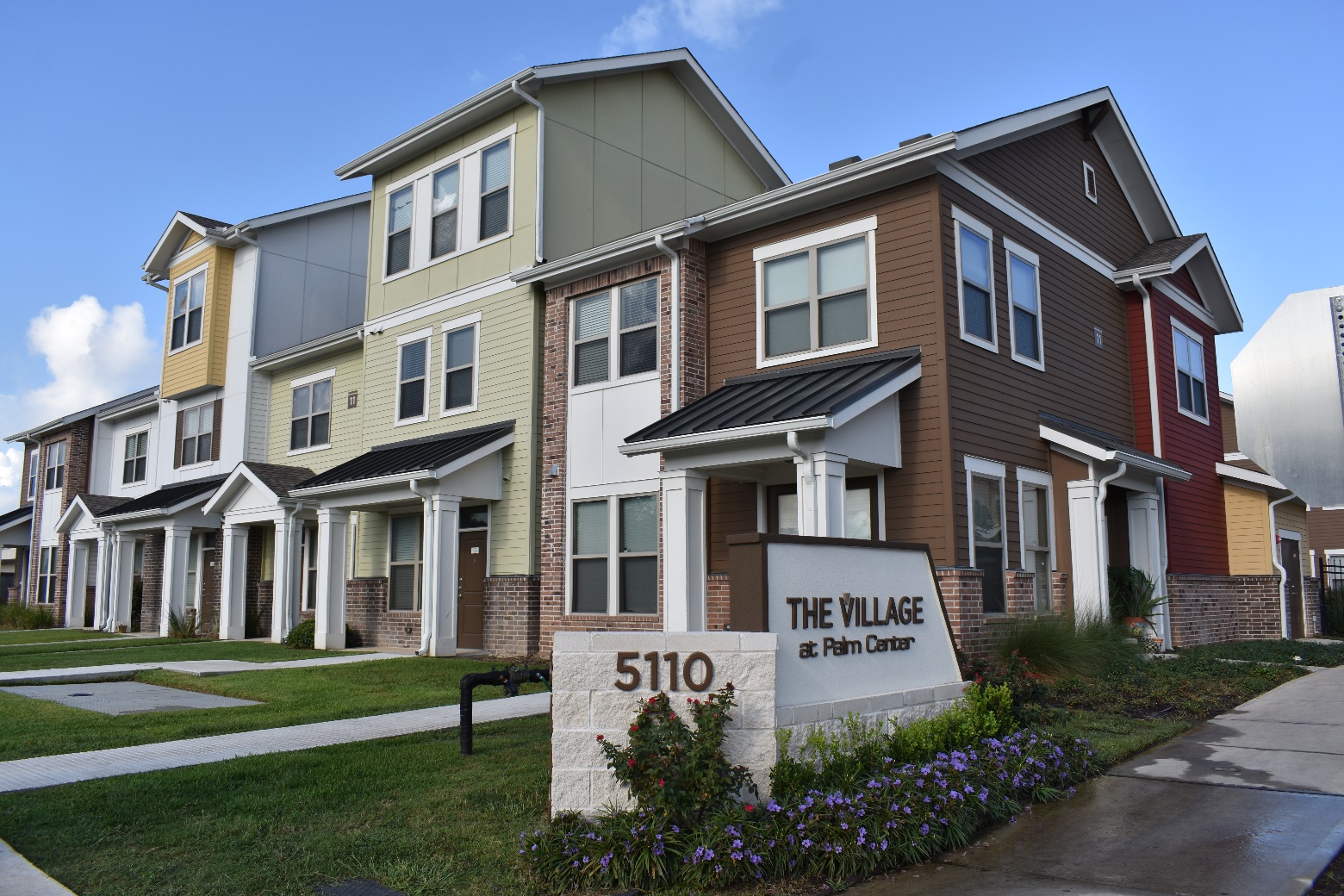 The Village at Palm Center
September 11, 2019
HUD Tour
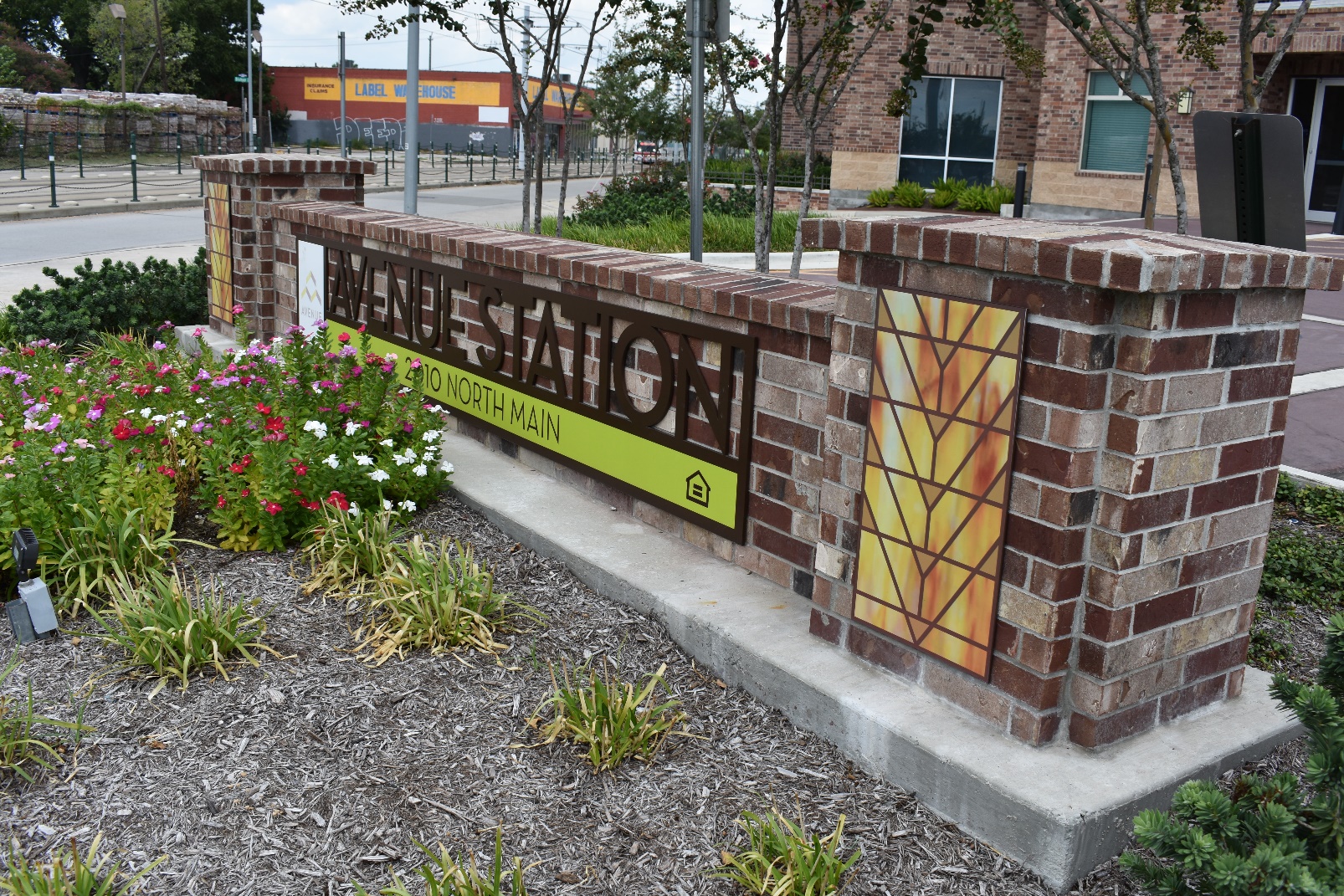 Avenue Station Apartments
September 11, 2019
Community Office Hours
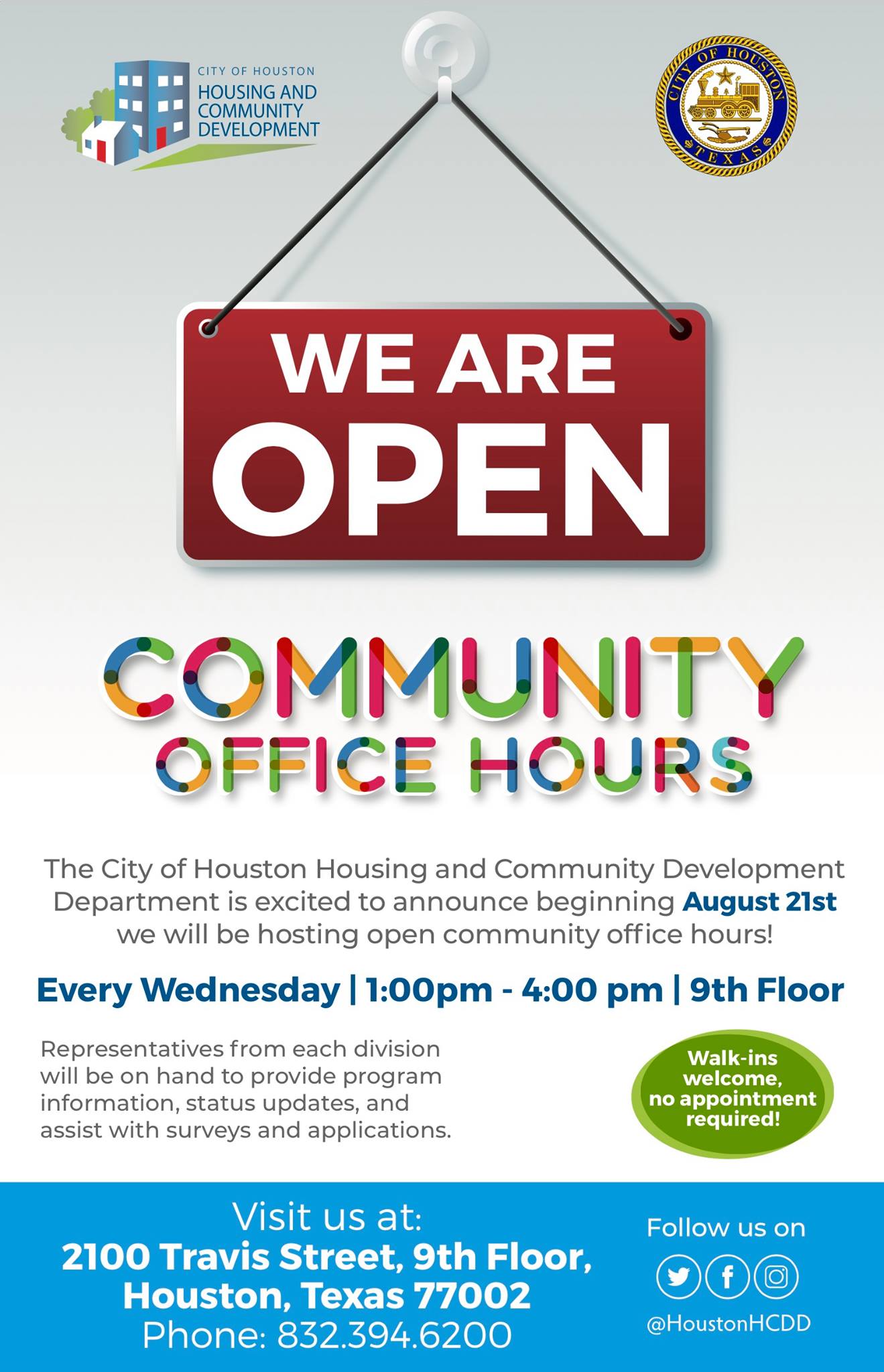 Wednesdays from 1:00 p.m. – 4:00 p.m.
2100 Travis (9th Floor), Houston, TX  77002
Home Repair Program
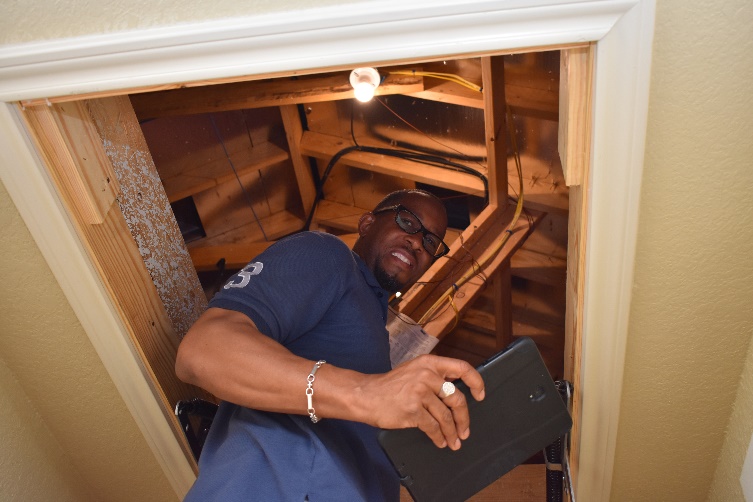 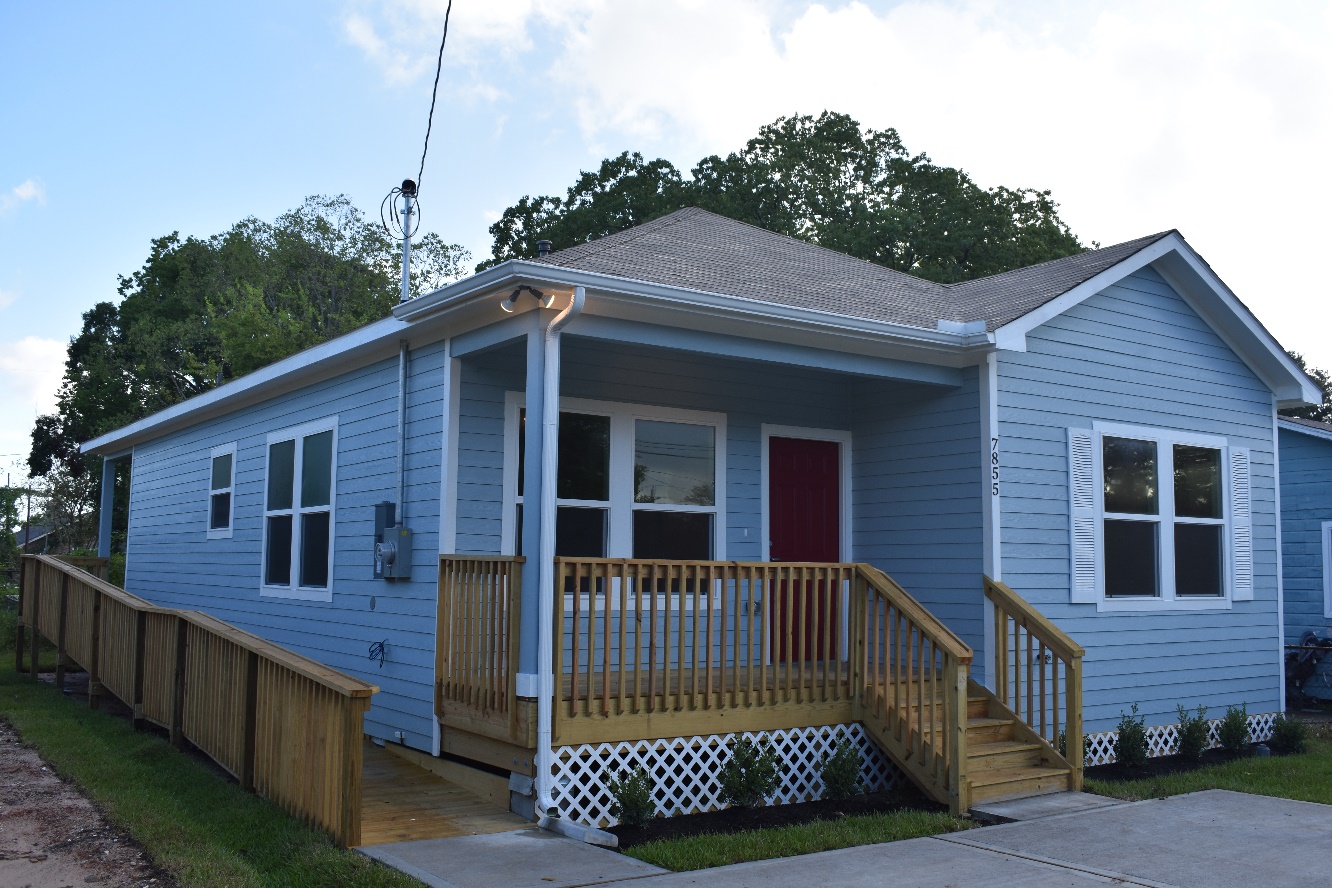 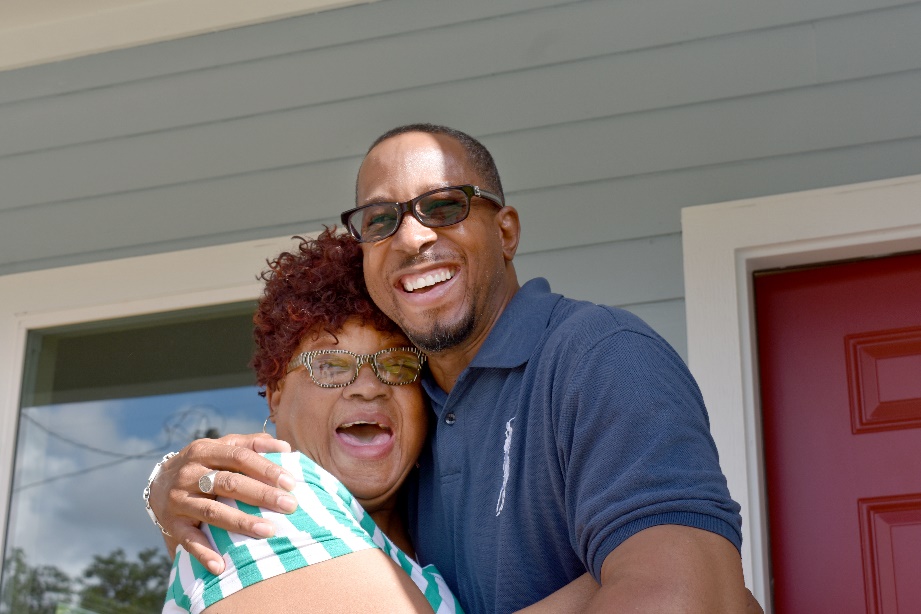 Key Exchange Wednesday, September 25, 2019.  
7858 Hanna in Settegast (NE Houston).
DR17 Harvey Homeowner Assistance Program (HoAP)
Assists homeowners whose homes were damaged during Hurricane Harvey
42 homeowners served FY20
+31 since last month
Recovery.HoustonTX.gov
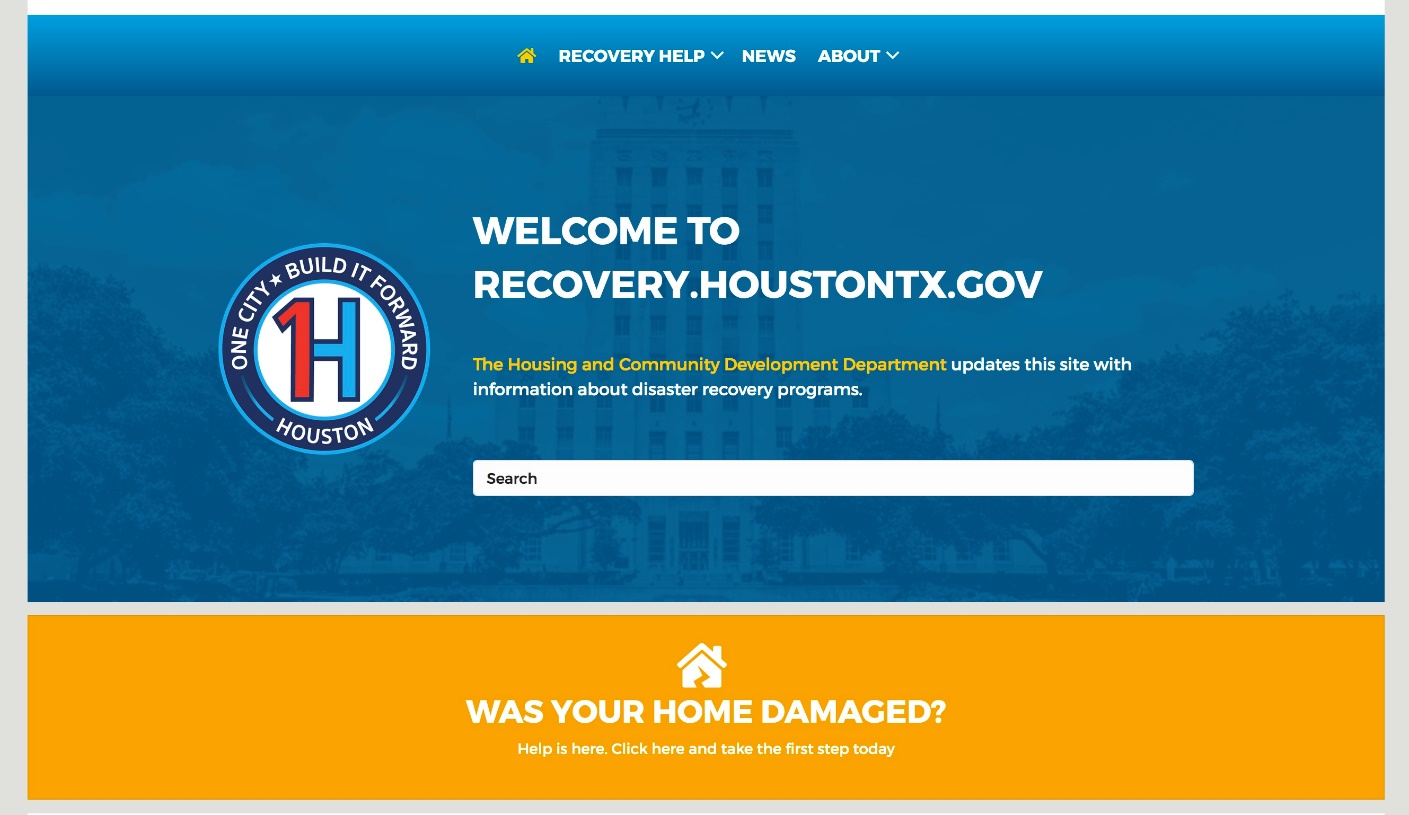 PLACE YOUR IMAGE HERE
Homebuyer Assistance Program
Provides up to $30,000 to help Houstonians purchase a home
11 served in Sep ‘19
163 homebuyers served FY19
Single Family Home Repair Program
New Home Development
Repairs and reconstructs existing homes for homeowners
New Home Development Program
New Home Development
NHD builds new homes for sale at affordable prices
Other Programs
3,644 
Service Visits – 
Public Services (Aug ‘19)

	25 
Projects under construction – 
Public Facilities (Sep ‘19)
Note: Public Services numbers have a one month lag in reporting due to the nature of these programs.
Financial Reporting by Program Area FY19 v FY20 (Sep)
New Home Development
Single Family: Homes Sold
Homes built by HCDD’s Single Family Division are sold through the Houston Land Bank.  Some homes are sold on the open market and some are sold into the Houston Community Land Trust.
Open market sales with NHDP assistance
Houston Community 
Land Trust (HCLT)
$75,000+ target sale price
Land is held in trust with a 99-year lease
Serves buyers 80% AMI and below
Must be sold at a set affordable price to the next buyer
$180,000 target sale price
$39,900 NHDP Assistance
Serves buyers 80% AMI and below
5 year affordability period
5 homes entered the CLT FY20
  +3 homes currently under contract
2 homes sold (open market) FY20
0 homes currently under contract
Comments
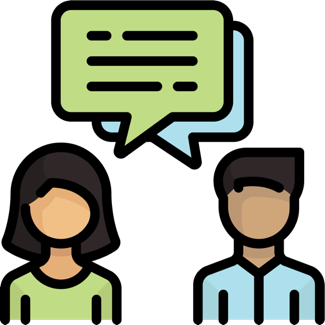